EagleSat-2: Memory Degradation Experiment
Calvin Henggeler & Tyler Thurman
Mentor: Dr. Ahmed Sulyman
Embry-Riddle Aeronautical University, Dept of Computer, Electrical, and Software Engineering
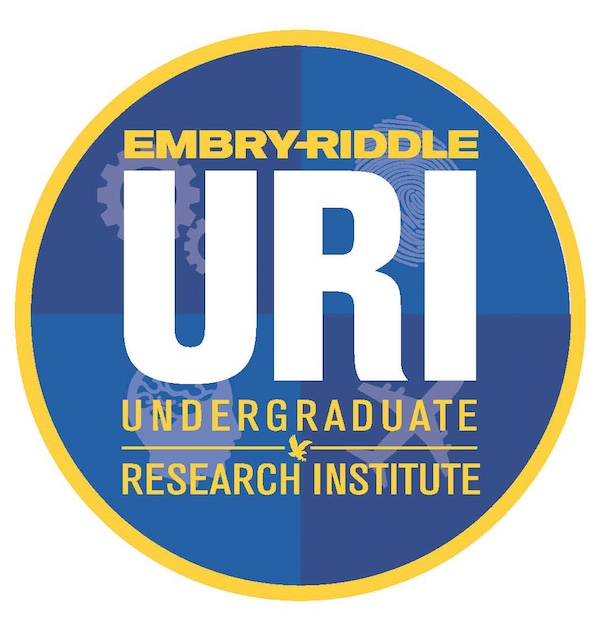 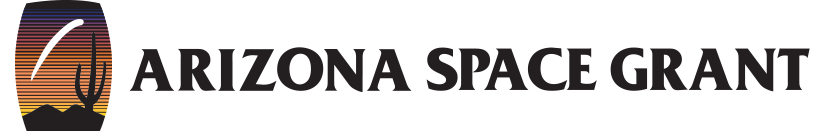 What is MDE?
Primary payload of EagleSat-2
Tests degradation of computer memory by Single Event Upsets (SEU, “bit-flip”)
Compares 4 Different Memory Types
FLASH,  FRAM,  MRAM,  SRAM
Undergraduate designed and developed
2
Saturday, April 22, 2023
EagleSat-2 Memory Degradation Experiment, Embry-Riddle Aeronautical University. Dept. of Computer, Electrical and Software Engineering. Prescott, Arizona
[Speaker Notes: MDE tests the degradation of Computer memory in Low Earth Orbit LEO against exposure to solar radiation
SEU is caused by charged particles colliding with individual memory cells and disrupting the charge held possibly altering the state
Simultaneously test 4 different memory types: FLASH,  FRAM,  MRAM,  SRAM
Completely undergraduate designed and developed]
Why MDE Matters
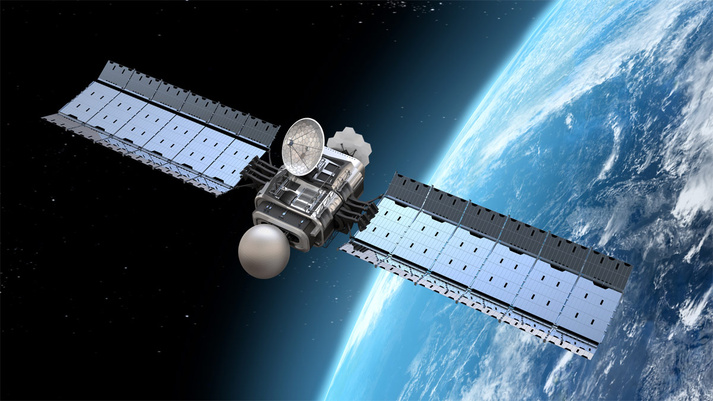 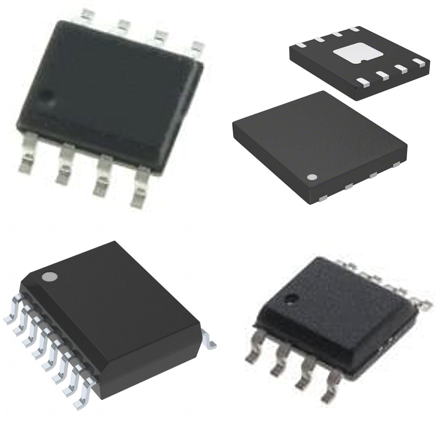 Field Experiment
Direct comparison of memory types
All off-the-self components
Data relevant to all radiation prone environments
Unshielded memory behavior
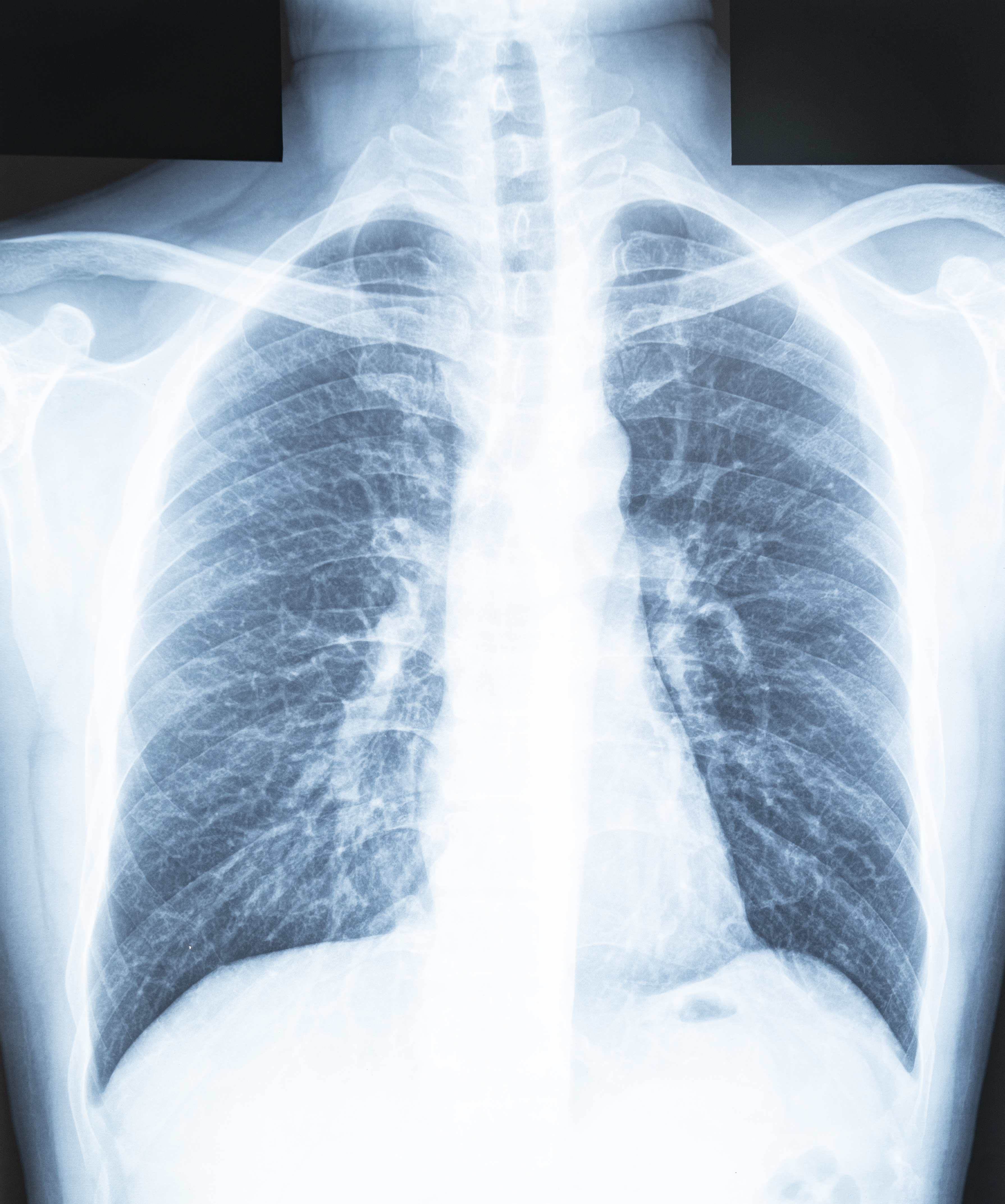 Images from:
mouser.com,
baesystems.com,
PowerPoint stock image
3
Saturday, April 22, 2023
EagleSat-2 Memory Degradation Experiment, Embry-Riddle Aeronautical University. Dept. of Computer, Electrical and Software Engineering. Prescott, Arizona
[Speaker Notes: A direct comparison of mems with all other with no system dependencies 
Memory not a factor of the experiment, it is the experiment.
Off the shelf components (mouser or Digikey)
Collected data relevant to all radiation prone environments 
Nuclear Energy, Medical applications, Space
Memory modules unshielded, raw behavior compared across devices.]
Experiment Flowchart
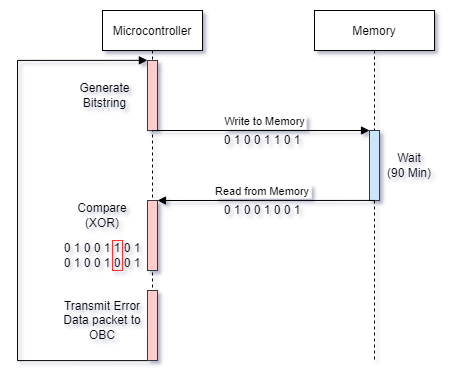 4
Saturday, April 22, 2023
EagleSat-2 Memory Degradation Experiment, Embry-Riddle Aeronautical University. Dept. of Computer, Electrical and Software Engineering. Prescott, Arizona
[Speaker Notes: Functional experiment loop]
What we hope to learn
Memory Reliability  for LEO Environment
radiation effects on  unshielded Memory
ERROR Mitigation & detection techniques
01001001 00100000 01100001 01101101 00100000 01000011 01100001 01101100 01110110 01101001 01101110 00100000 01001000 01100101 01101110 01100111 01100111 01100101 01101100 01100101 01110010 00100000 01100110 01110010 01101111 01101101 00100000 01001101 01000100 01000101 00100001 00100011
space.com
cogenda.com
5
Saturday, April 22, 2023
EagleSat-2 Memory Degradation Experiment, Embry-Riddle Aeronautical University. Dept. of Computer, Electrical and Software Engineering. Prescott, Arizona
[Speaker Notes: Form the MDE we want to learn:
The performance and limitations of different memory types used in the LEO environment
This also becomes relevant to other radiation relevant fields
Possibility of “hard errors”
We want to learn more about the effects that radiation has on memory by analyzing the occurrences of SEU’s,
Where in memory, when, what type and the frequency of occurrence
Solar flare? Lots of data or a French-fried satellite?
Also want to learn any mitigation, detection, or recovery techniques form analyzing the data and looking for any patterns?]
Apparatus
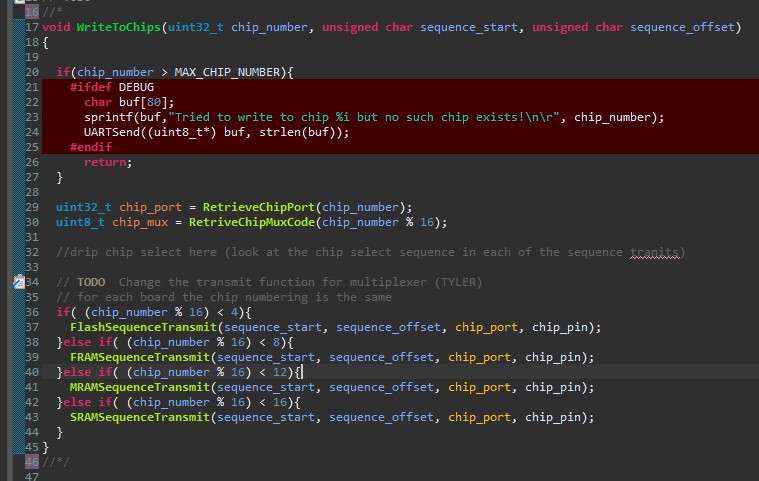 6
Saturday, April 22, 2023
EagleSat-2 Memory Degradation Experiment, Embry-Riddle Aeronautical University. Dept. of Computer, Electrical and Software Engineering. Prescott, Arizona
Texas Instruments EK-TM4C123GXL
TM4C123GH6PM microcontroller
TI TivaWare for C Series SDK
Ability to develop externally
Small (5.08cm x 6.60cm x 1.76cm) 
Cheap (~$16.99)
Ample Support
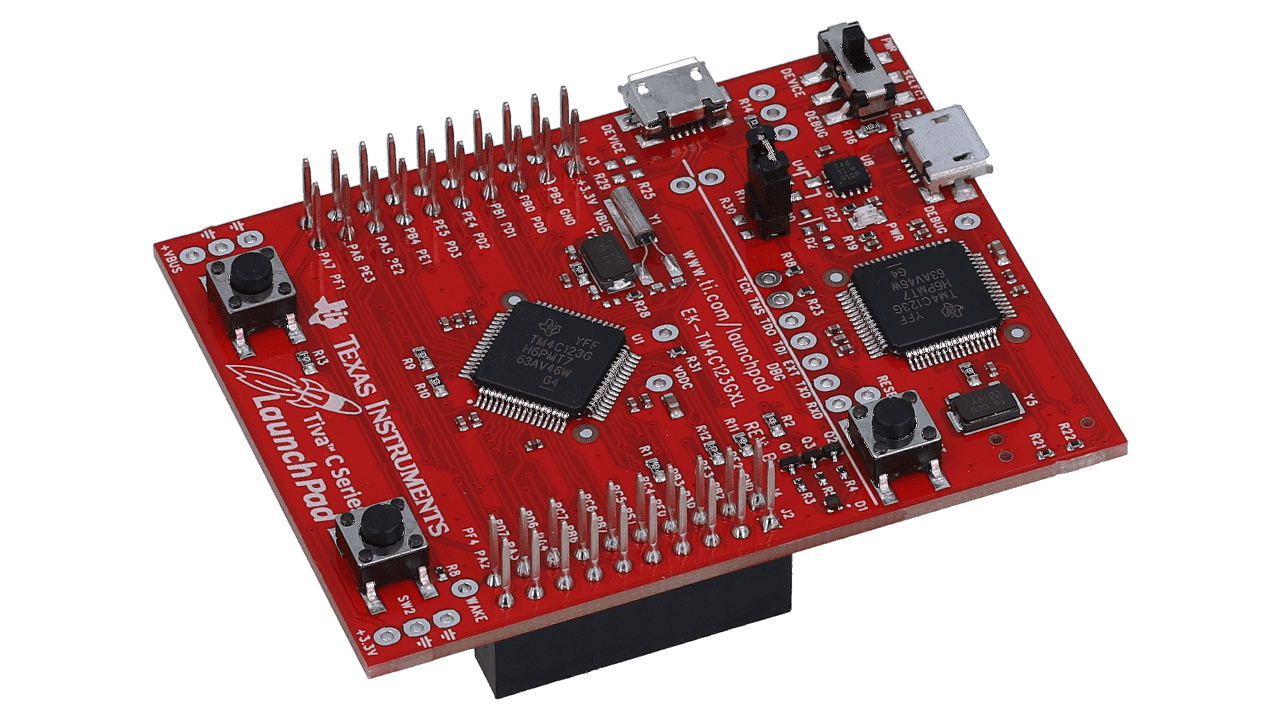 7
Saturday, April 22, 2023
EagleSat-2 Memory Degradation Experiment, Embry-Riddle Aeronautical University. Dept. of Computer, Electrical and Software Engineering. Prescott, Arizona
[Speaker Notes: The EK-TM4C was chosen because it met all of our needed character that we needed to be able to run the experiment
On board microcontroller host all needed peripherals to run the experiment (SPI, Timers, GPIO), and to devep a debug/development interface (UART, USB 2.0 Virtual Com port)
Able to program with TivaWare SDK. Plat form we are comfortable with from Microprocessors class (directly transferable skill)
Not embedded into PCB, can develop externally from other hardware, then plug and play
Small and Cheap
Great support network of provided examples, forums, and documentation]
Memory Types
Flash
F-RAM
M-RAM
S-RAM
Static RAM
ISSI IS62WVS5128GBLL
Volatile
4Mbit
$5.53 Unit price
Magnetoresistive RAM
Everspin Technologies MR25H40CDF
Non-volatile
4Mbit
$21.02 Unit price
NOR architecture
Cypress S25FL256LAGMFN000
Non-volatile
256Mbit
$7.26 Unit Price
Ferroelectric RAM
Fujitsu MB85RS2MTYPNF
Non-volatile
2 Mbit
$8.06 Unit price
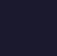 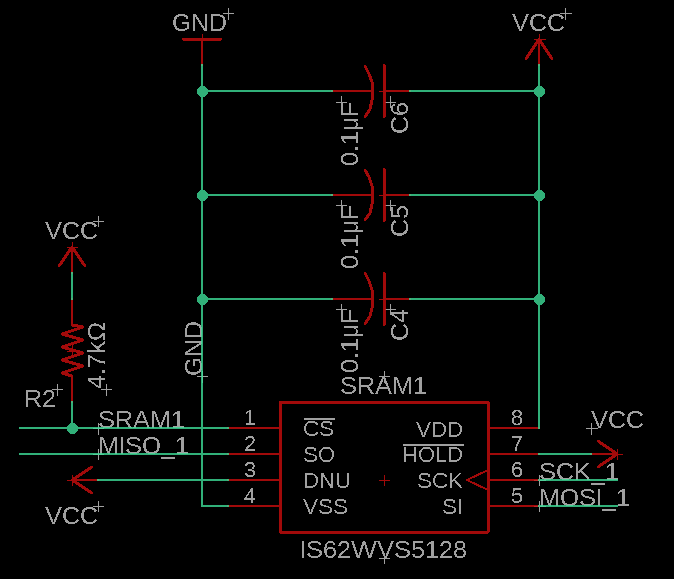 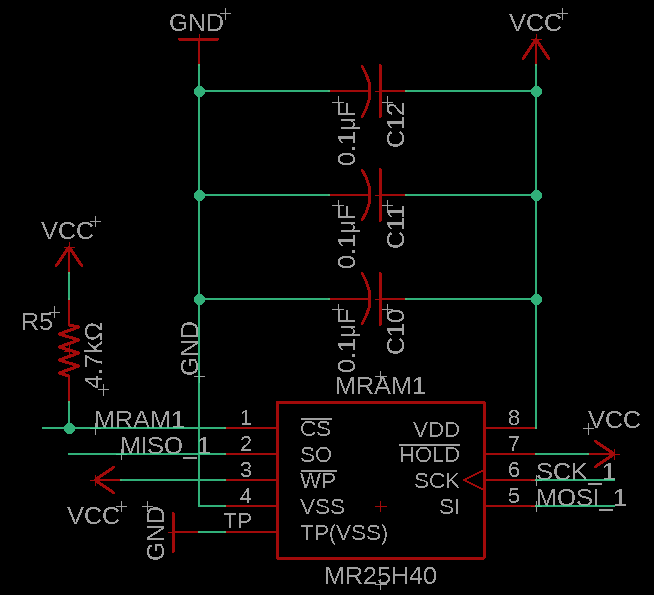 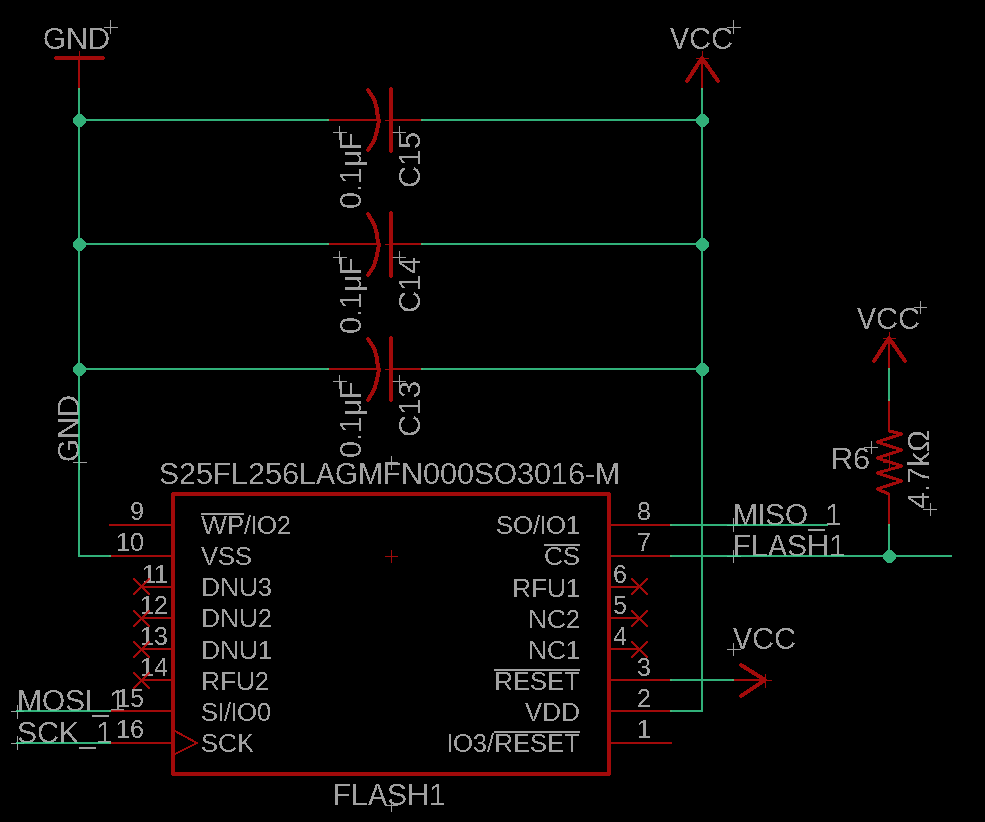 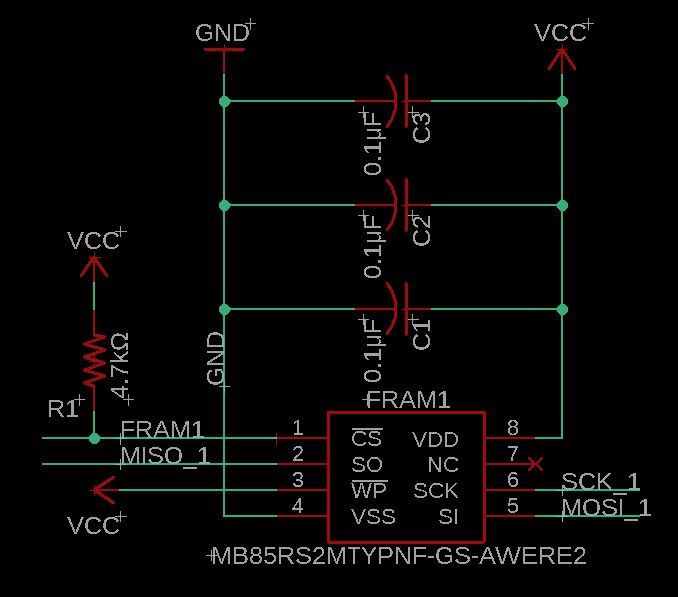 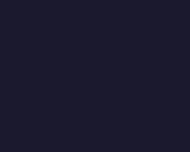 8
Performance Factors and Expectations
9
Saturday, April 22, 2023
EagleSat-2 Memory Degradation Experiment, Embry-Riddle Aeronautical University. Dept. of Computer, Electrical and Software Engineering. Prescott, Arizona
[Speaker Notes: On a qualitative level]
Summary
Using off the shelf components to test the reliability and competence of computer memory against solar radiation in Low Earth Orbit.
10
Saturday, April 22, 2023
EagleSat-2 Memory Degradation Experiment, Embry-Riddle Aeronautical University. Dept. of Computer, Electrical and Software Engineering. Prescott, Arizona
Thank You
Calvin Henggeler – Henggelc@my.erau.edu
Tyler Thurman – Thurmant@my.erau.edu
11
Saturday, April 22, 2023
EagleSat-2 Memory Degradation Experiment, Embry-Riddle Aeronautical University. Dept. of Computer, Electrical and Software Engineering. Prescott, Arizona
System Flowchart
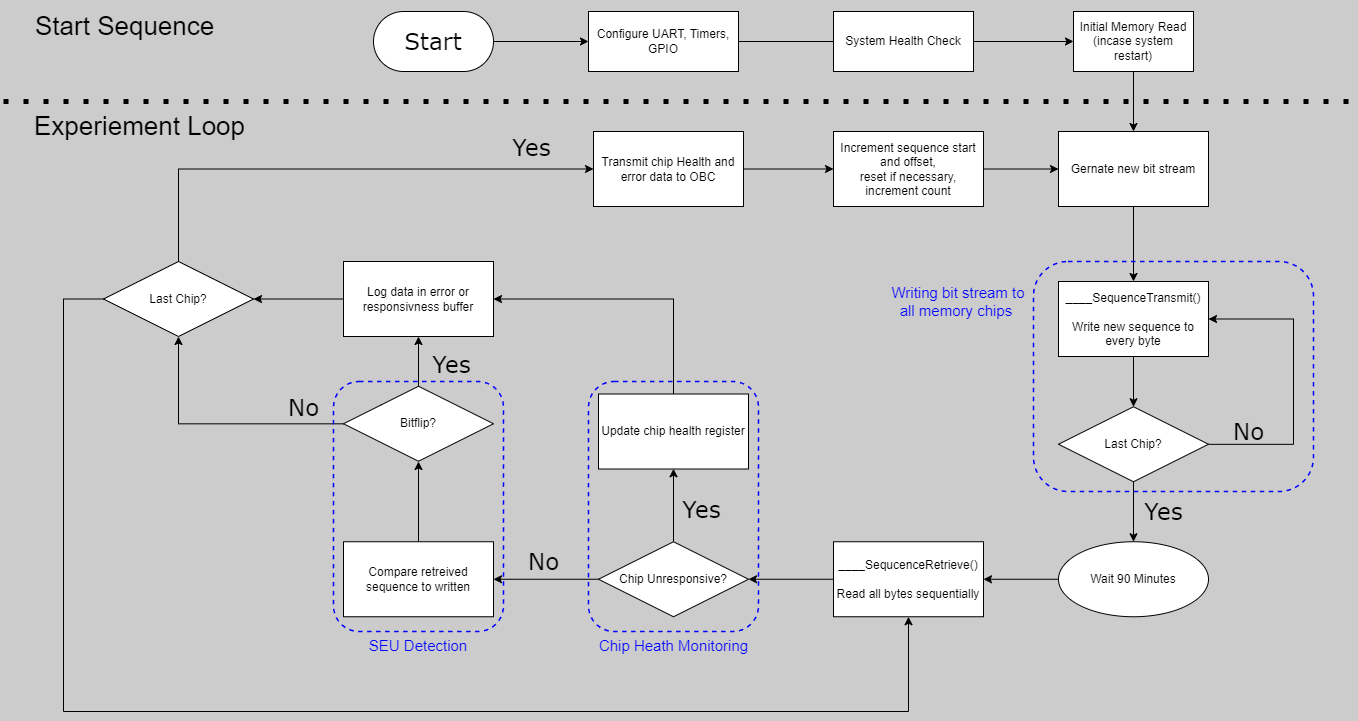 12
Saturday, April 22, 2023
EagleSat-2 Memory Degradation Experiment, Embry-Riddle Aeronautical University. Dept. of Computer, Electrical and Software Engineering. Prescott, Arizona
Timeline
13
Saturday, April 22, 2023
EagleSat-2 Memory Degradation Experiment, Embry-Riddle Aeronautical University. Dept. of Computer, Electrical and Software Engineering. Prescott, Arizona
Team
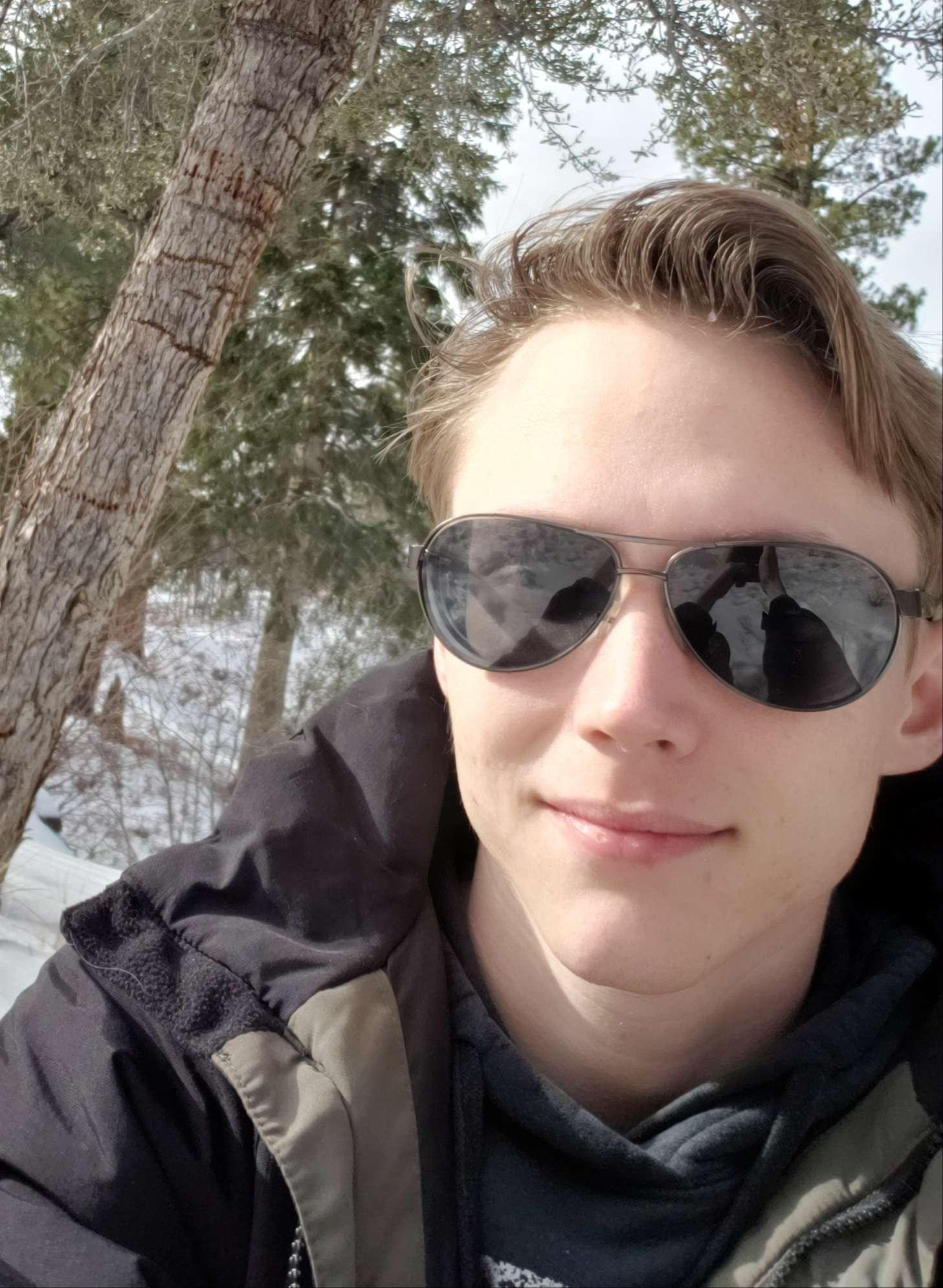 Calvin Henggeler
Tyler Thurman
Payload Design Lead
B.S. Computer Engineering ’24
Henggelc@my.erau.edu
Payload Engineer
B.S. Computer Engineering ’24
Thurmant@my.erau.edu
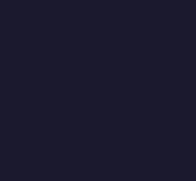 14